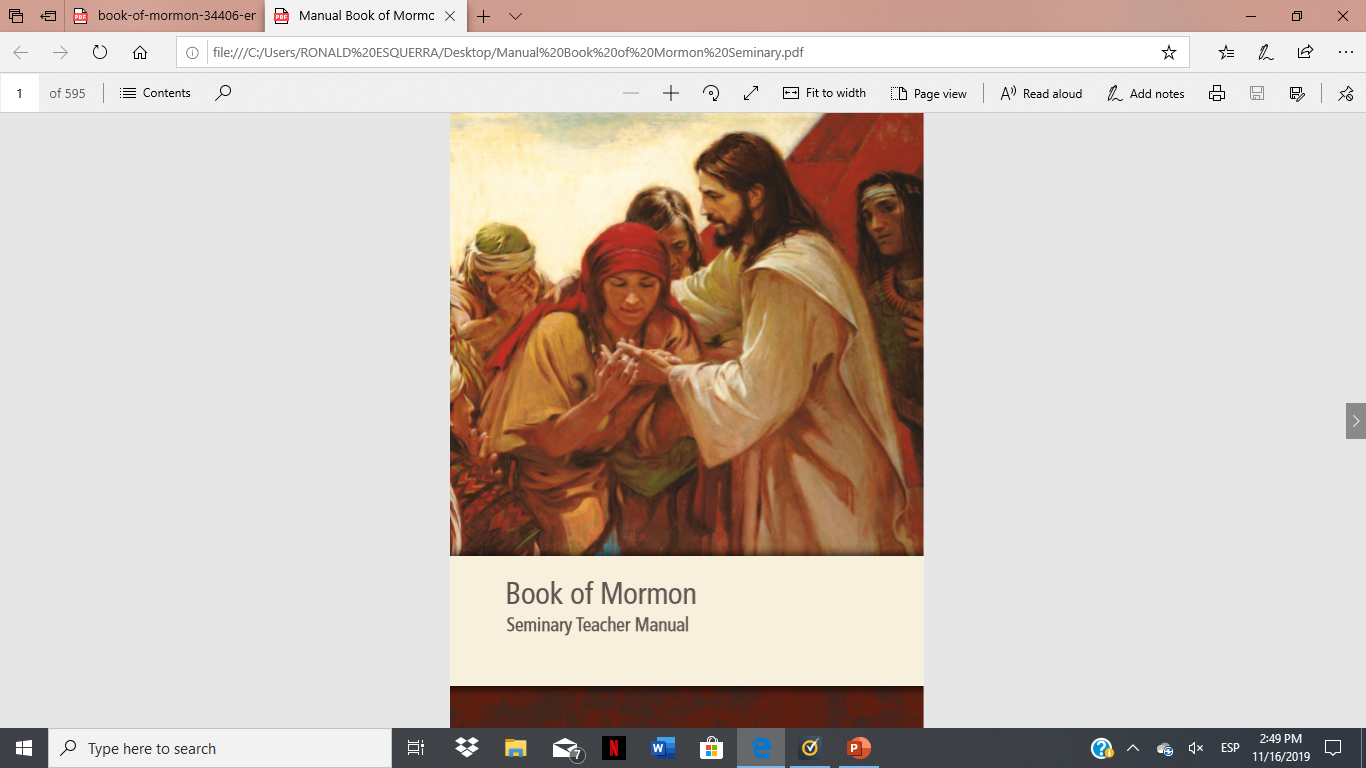 SEMINARY
El Libro de Mormón
LESSON 43
Jacob 1–Jacob 2:11
LESSON 43
Jacob 1:1-8
“Jacob records sacred truths and labors to help others come unto Jesus Christ”
LESSON 43
Jacob 1:1-4
1 For behold, it came to pass that fifty and five years had passed away from the time that Lehi left Jerusalem; wherefore, Nephi gave me, Jacob, a commandment concerning the small plates, upon which these things are engraven.
2 And he gave me, Jacob, a commandment that I should write upon these plates a few of the things which I considered to be most precious; that I should not touch, save it were lightly, concerning the history of this people which are called the people of Nephi.
3 For he said that the history of his people should be engraven upon his other plates, and that I should preserve these plates and hand them down unto my seed, from generation to generation.
4 And if there were preaching which was sacred, or revelation which was great, or prophesying, that I should engraven the heads of them upon these plates, and touch upon them as much as it were possible, for Christ’s sake, and for the sake of our people.
What does the phrase “for the sake of our people” mean?
LESSON 43
Jacob 1:5-6
5 For because of faith and great anxiety, it truly had been made manifest unto us concerning our people, what things should happen unto them.
6 And we also had many revelations, and the spirit of much prophecy; wherefore, we knew of Christ and his kingdom, which should come.
What did the Lord reveal to Jacob and Joseph?
How might knowing these things have helped Jacob and Joseph in teaching their people?
Jacob 1:7-8
7 Wherefore we labored diligently among our people, that we might persuade them to come unto Christ, and partake of the goodness of God, that they might enter into his rest, lest by any means he should swear in his wrath they should not enter in, as in the provocation in the days of temptation while the children of Israel were in the wilderness.
8 Wherefore, we would to God that we could persuade all men not to rebel against God, to provoke him to anger, but that all men would believe in Christ, and view his death, and suffer his cross and bear the shame of the world; wherefore, I, Jacob, take it upon me to fulfil the commandment of my brother Nephi.
LESSON 43
“Enter into his rest”—Entering into the rest of the Lord means enjoying peace in this life and receiving “the fulness of [God’s] glory” in the next life (D&C 84:24). “View [Christ’s] death”—One definition of view is to look at or examine attentively. When Jacob wrote that he wanted to persuade people to “believe in Christ, and view his death,” he may have meant that he wanted them to examine the Atonement of Jesus Christ attentively, realize its importance, and gain a personal testimony of it. “Suffer his cross”—This phrase refers to our willingness to deny ourselves of ungodliness and worldly lusts and to keep the Lord’s commandments (see Joseph Smith Translation,  Matthew 16:26 [in Matthew 16:24, footnote d]; Luke 9:23; 2 Nephi 9:18). 
It also refers to our willingness to endure and sacrifice as we follow the Savior. “Bear the shame of the world”—This phrase refers to keeping the commandments despite the worldly pressure, humiliation, and opposition that often come to disciples of Jesus Christ.
Priesthood leaders labor diligently to help us come unto Christ.
How do our priesthood leaders labor to help us come unto Christ?
LESSON 43
Jacob 1:9-2:11
“Jacob warns the people about 
their wickedness”
LESSON 43
Jacob 1:15-16
15 And now it came to pass that the people of Nephi, under the reign of the second king, began to grow hard in their hearts, and indulge themselves somewhat in wicked practices, such as like unto David of old desiring many wives and concubines, and also Solomon, his son.
16 Yea, and they also began to search much gold and silver, and began to be lifted up somewhat in pride.
What do you think it means to obtain an “errand from the Lord”?
LESSON 43
Elder Jeffrey R. Holland of the Quorum of the Twelve Apostles.
“Perhaps you already know (but if you don’t you should) that with rare exception, no man or woman who speaks [in general conference] is assigned a topic. Each is to fast and pray, study and seek, start and stop and start again until he or she is confident that for this conference, at this time, his or hers is the topic the Lord wishes that speaker to present regardless of personal wishes or private preferences. . . . Each has wept, worried, and earnestly sought the Lord’s direction to guide his or her thoughts and expression” (“An Ensign to the Nations,” Ensign or Liahona, May 2011, 111).
What do general conference speakers do to seek their errand from the Lord?
Why is it important to understand that Church leaders seek to teach us what the Lord wants us to know?
How might keeping this in mind influence our attitude when we listen to them teach?
What were Jacob and Joseph’s responsibilities?
Priesthood leaders have a divinely given responsibility to teach the word of God and warn against sin.
LESSON 43